Dignified Choice - Classic Series
Final Expense Life Insurance
Columbian Life Insurance Company
Home Office: Chicago, IL
Administrative Service Office: Norcross, GA
Columbian Mutual Life Insurance Company
Home Office: Binghamton, NY
Administrative Service Office: Norcross, GA
Columbian Life Insurance Company is not licensed in every state.

www.cfglife.com
CFG Participants
Patrick Mannion – Vice Chairman
 Jerry Hennenhoefer – Vice President, Sales
 Todd Swenson – Vice President, Special Markets & Product Development
 Rick Relf – Vice President, Administration
 Karen Amitrano – Second Vice President, Underwriting
 Elsie Thomas – Director, Administration
 Liza Cianciosi – National Sales Manager, Special Markets
 Dan Garcia – Manager, Customer Service & New Business
 Shawn Steketee – Director, Premium & Commission Administration
Columbian Life Insurance Company
Columbian Mutual Life, our parent company located in Binghamton, NY, has been in business for over 130 years
$11.4 billion of life insurance in force across all product lines for Columbian Mutual and Columbian Life
A.M. Best’s rating of A- (Excellent)* 
     Rating reaffirmed by A.M. Best – August, 2014
Columbian Life is admitted in 45 states and 1 territory
Niche Market Focus
Core Line – Simplified Issue Life Insurance
*Columbian’s current rating is based on A.M. Best’s opinion of the consolidated financial strength of the life/health members of the Columbian Financial Group, which operate under a group structure. This group member is assigned a Best’s Rating of A- (Excellent), the fourth-highest of sixteen possible ratings on A.M. Best’s scale. Rating as of 3/1/15.
Final Expense Product Overview – Base Plans
Dignified Choice - Classic I Full Benefit
Full benefit whole life insurance with simplified underwriting and level premiums.

Death Benefit:
 Immediate full coverage with 
   level death benefit in all years

Underwriting:
 All application health questions answered “no”
 MIB check
 Telephone Interview (point of sale)
 Prescription Drug Database check
Issue Limits:
 Ages	    Face Amounts
25 - 44	  $5,000 - $25,000
45 - 85	  $2,500 - $25,000
Minimum issue $5,000 in WA.
Final Expense Product Overview – Base Plans
Dignified Choice - Classic II Graded Benefit
Graded benefit whole life insurance with simplified underwriting and level premiums.
Death Benefit:
 Return of premiums plus 6% interest
   for non-accidental death occurring 
   within the first two policy years
 Full face amount for accidental death
   occurring within the first two policy
   years or for death by any cause in 
   year three or thereafter
Underwriting:
 Any Part 2 health question answered “yes”
 MIB Check
 Prescription Drug Database check
 A telephone interview may be conducted by the Company if necessary

Note: Applications for Classic II Graded Benefit should not exceed 30% of the total number of Final Expense applications issued and paid.
Issue Limits:
 Ages	    Face Amounts
45 - 85	  $2,500 - $15,000
Minimum issue $5,000 in WA.
Product Overview – Rider Options
Dignified Choice - Classic I Full Benefit
Available Riders:
 Accelerated Death Benefit Rider
 Accidental Death Benefit Rider
 Children’s Term Insurance Rider
 Waiver of Premium Due to Disability Rider
 Nursing Home Waiver of Premium Rider
Dignified Choice - Classic II Graded Benefit
Available Riders:
 Accelerated Death Benefit Rider (may be added after graded period)
 Children’s Term Insurance Rider
Dignified Choice® Calculator
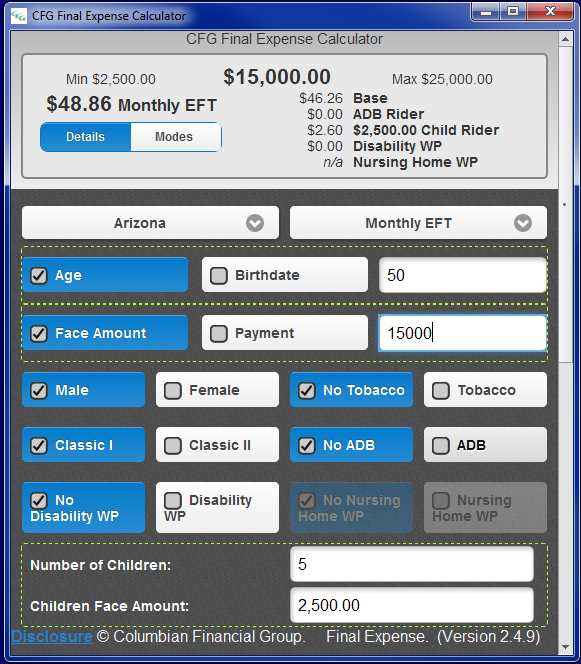 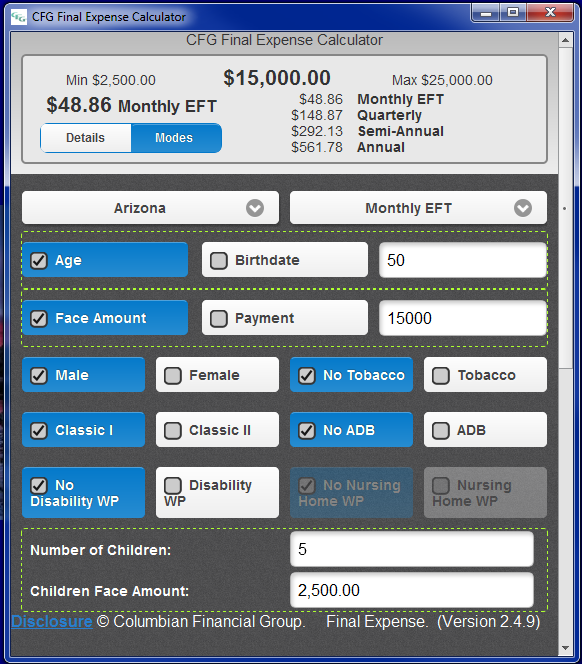 Dignified Choice® Web Support
Agent Home Page (Dashboard)
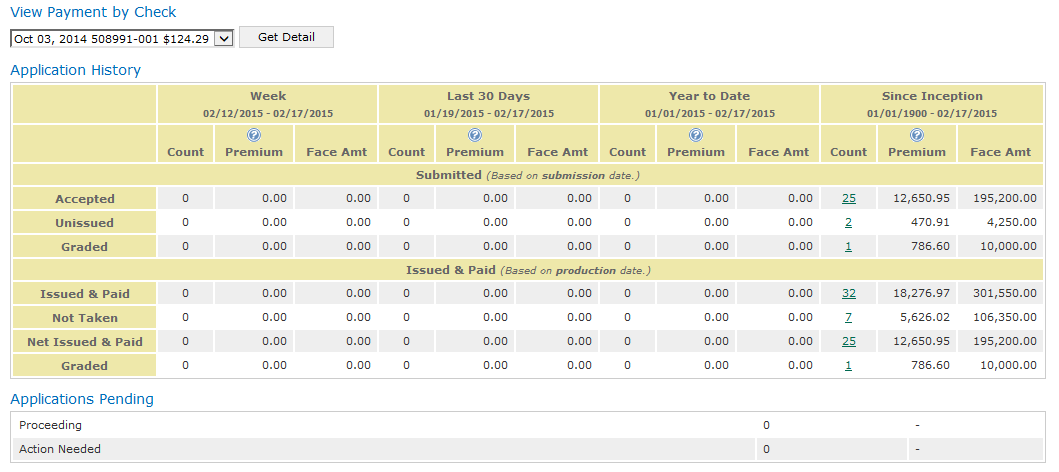 Dignified Choice® Web Support
Policy Information
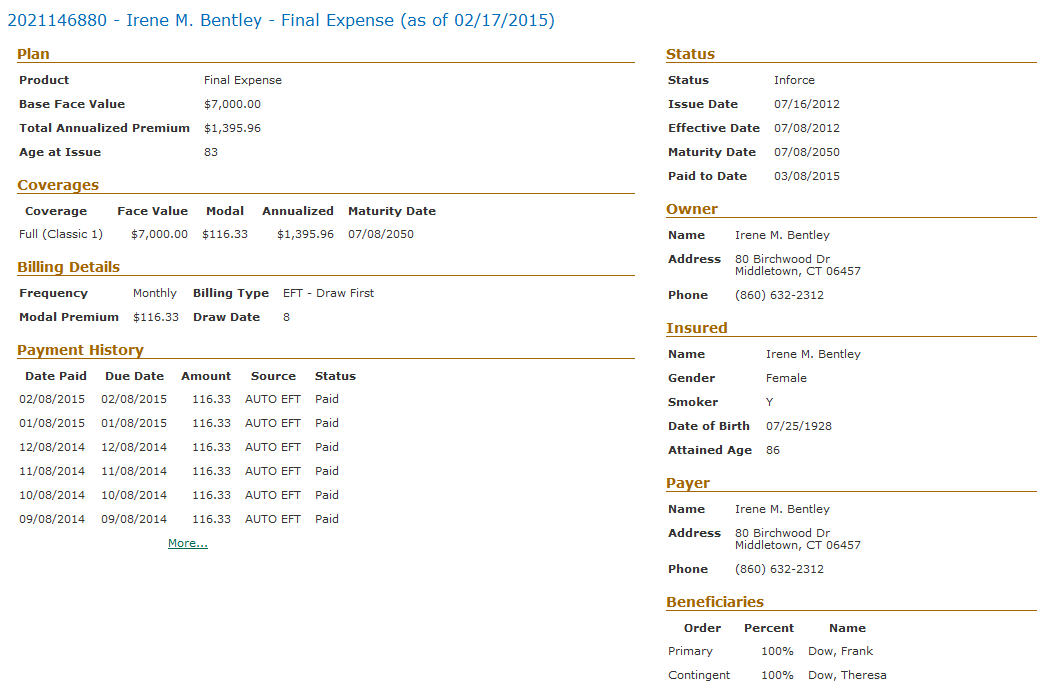 Marianne Doe
Jane Doe
123 Marigold Dr   
Anywhere, GA  12345
(123) 456-7890
Marianne Doe
Marianne Doe
10145 Main St
Anywhere, GA  12345
(123) 456-5432
Email Notifications
Receive instant notifications when:
Your client’s application is received
 Your client’s policy is issued and paid
 Your client’s payment has been returned
 A policy is in danger of lapsing
 A policy is pre-active
 An application is declined or postponed
 An application is receiving a modified offer
 A policy is not taken due to outstanding requirements
 An application is closed incomplete
 An application is withdrawn
Special Draft Dates
2nd Wednesday, 3rd Tuesday, etc. draft dates are now available for Final Expense policies

SSA Payment Schedule:
Second Wednesday is any date from the 8th - 14th
Third Wednesday is any date from the 15th - 21st
Fourth Wednesday is any date from the 22nd - 28th
New Business Process
Clean applications received by noon on Wednesday are issued and paid by Friday
Our New Business staff will call or email you or the client to complete or clarify application information
Over 98% of applications are issued
Draft Dates
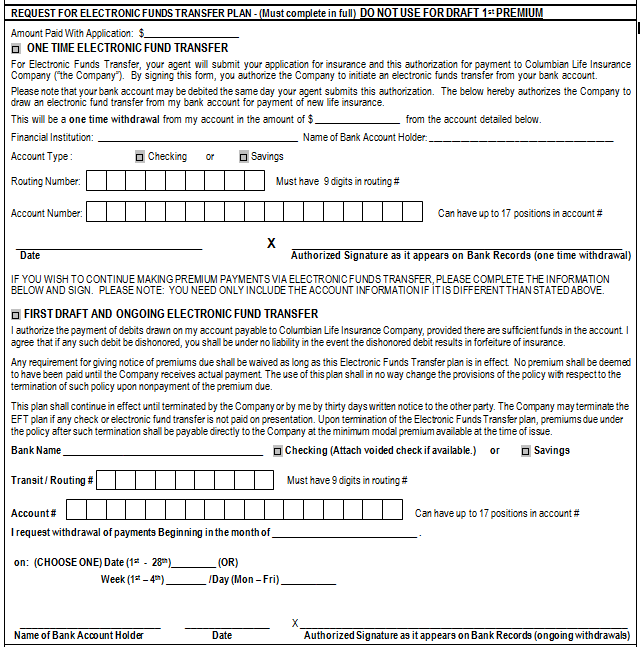 Complete the One Time Electronic Transfer for immediate draft of first premium (cash with app).
Choose any day between the 1st - 28th or a day/week to coincide with bank deposits.
If using an application that does not include the Week / Day option, please make a note in the Remarks section, i.e., “Draft the 3rd Wednesday of each month beginning in August.”
Important Reminder
A telephone inspection is required at the point of sale for Classic I applications. Completing the interview before leaving the applicant’s home provides benefits to you and your client.  Calling at the point of sale:
 Helps to reaffirm the relationship 
   with the applicant.
 Helps to reduce the number of 
   policies declined, issued other 
   than as applied for, or not taken.
 Eliminates the risk of having  
   the applicant fail to complete 
   the interview after the sale.
 Reduces underwriting turnaround time.
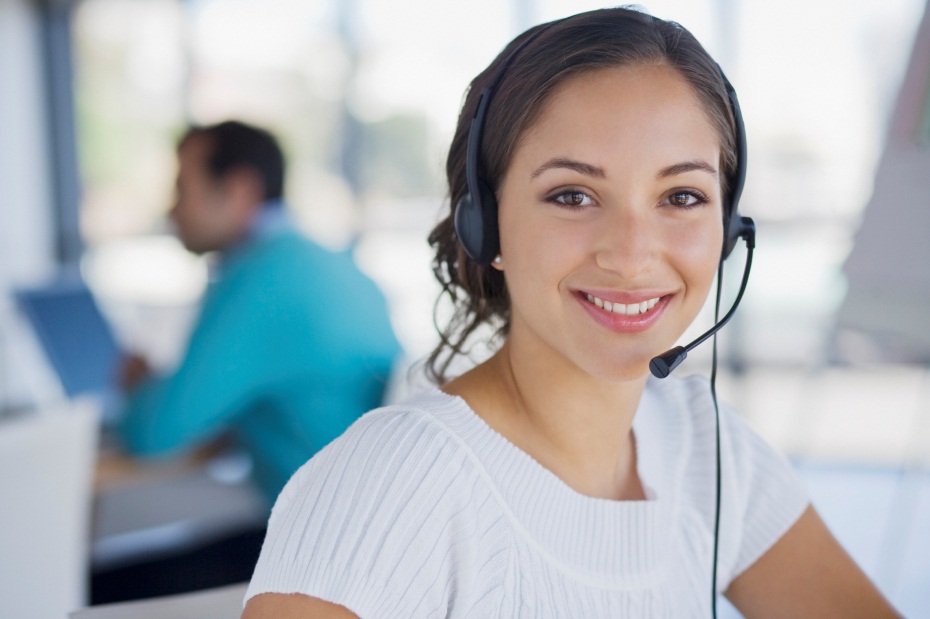 Application Sample
Application Health Questions
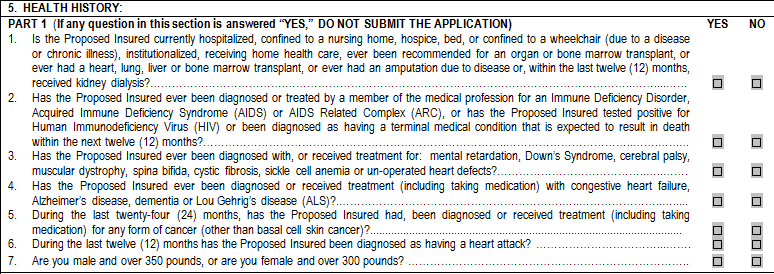 Application questions may vary by state.
Application Sample
Application Health Questions
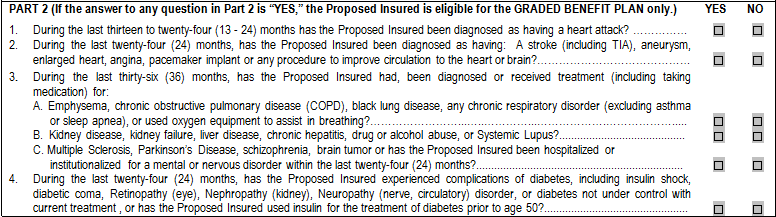 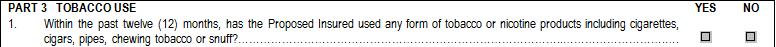 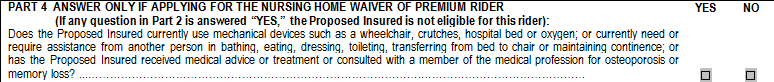 Application questions may vary by state.